Presidents and Treasurers Meeting
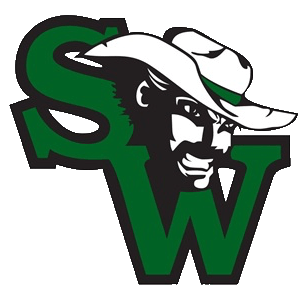 August 2022
Welcome and Introductions
Welcome! 
Introduce yourself
Name
Team and Position
Kids
Fun fact, hobby, or superpower
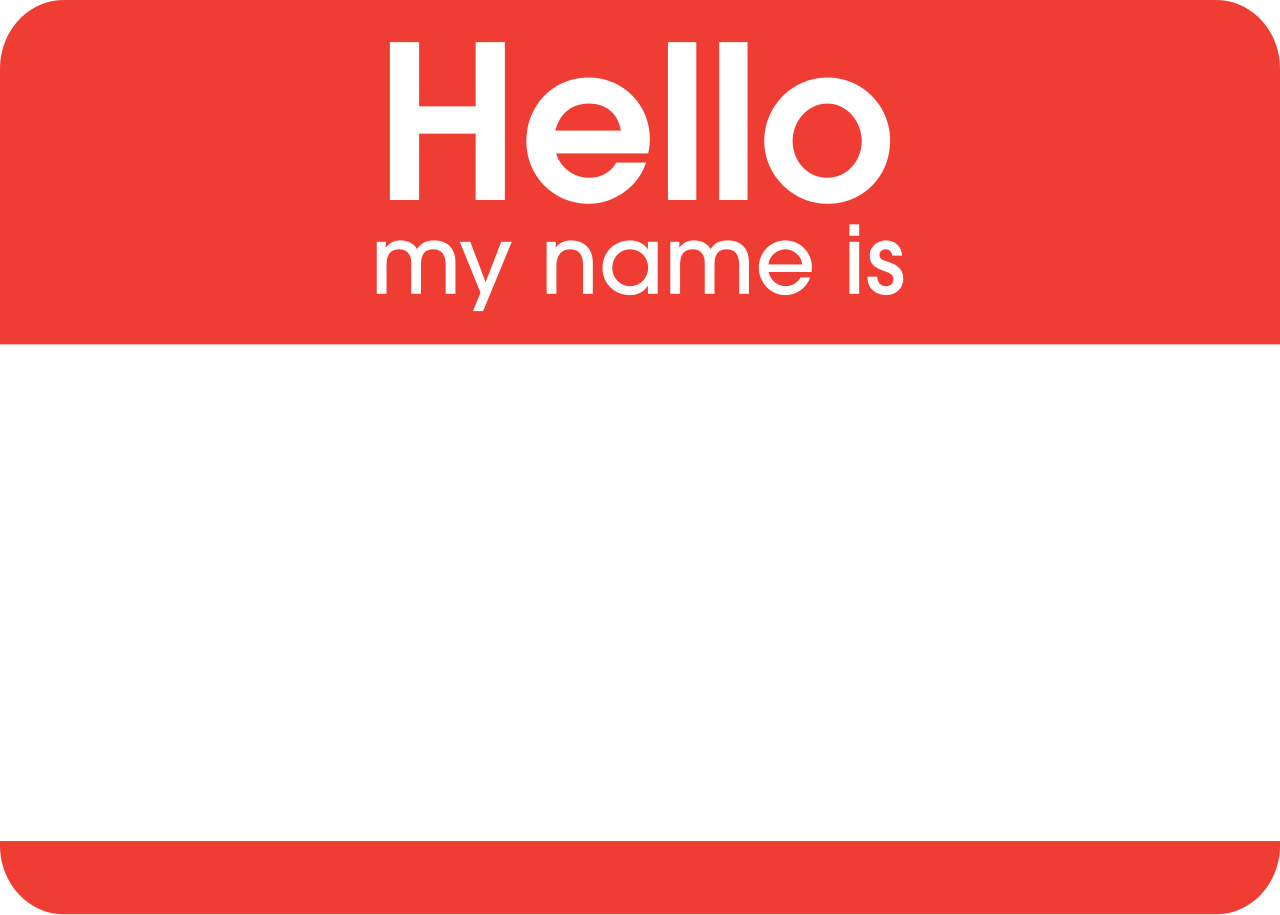 Greetings from the Secretary
Attendance and why it’s important
Booster Board Rosters and Contact Information
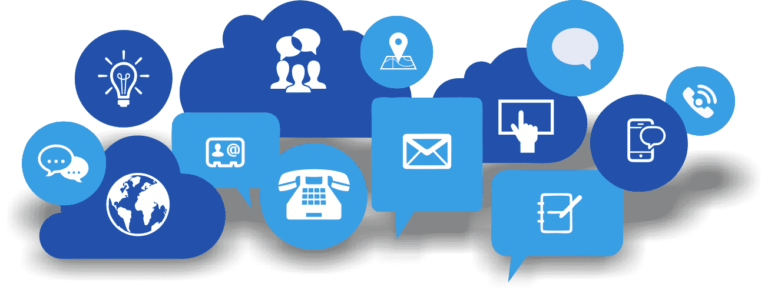 SWGHS Athletic Boosters Mission Statement
The Intent
The Southwest Guilford High School Booster Club’s mission supports the School’s mission to enable the student-athlete the ability to realize his/her full potential, to prepare for lifelong success.
The Objective
To provide assistance within an athletic framework that promotes the development of a well rounded education through the inclusion of structured sports and competition; to develop life skills of discipline, integrity, leadership, philanthropy, sportsmanship and social responsibility; to elevate ethnic and cultural diversity within the athletic programs; to assure equitable opportunity for all staff and student-athletes; to provide financial support and the parent/student involvement necessary to make the athletic program a durable source of pride for the student population, student-athletes, and the community of High Point.
What we Value
Family
Integrity
Leadership
Respect
Teamwork
Servant Leadership
Sportsmanship
Experience

Responsibility
Community 
Wellness
Our Commitment
Provide a structure and the resources for student-athletes to excel academically, socially, and athletically
Provide opportunities to coaches to enhance coaching skills, techniques, certifications and player development acumen
Enhance, expand, and develop athletic programs that can earn recognition at the national level
Engage the community by providing active and involved parent and community leadership
Commit to continuously improving the student-athlete experience.
Provide financial support
SWGHS Athletics Main Booster Executive Board
Brindon Christman, Athletic Director: christb2@gcsnc.com
Sherry Murray, President: sherryflash@gmail.com
Stephanie Whitten, Vice President: ecugirl@triad.rr.com
Ericka Best-Hunt, Treasurer: erickabesthunt@triad.rr.com
Elaine Swift, Secretary: elaineswift@mindspring.com
Open Positions/Help Needed
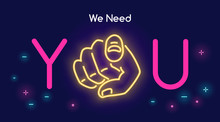 Open positions to fill:
Membership
Capital Fund Projects
Scholarship Fund Administration
Main Booster Fundraising
Golf Tournament
Reverse Raffle & Silent Auction
Special Projects – Legacy Bricks? Booster software? Social Media?
Shadowing Opportunities for ALL officer positions available!
Highlights from 2021-2022
NEW Policies for booster accounts, fund reset
$5,000 given in scholarships (7 students)
1 Regional Coach of the Year (Corbin Waller, Soccer)
$11,400 funding (50%) for capital projects
3 George Pope Volunteer Awards
116 Booster Club Members
NEW Mission Statement
$9,000 raised in Silent Auction item sales
$25,500 raised at our Reverse Raffle
WON $10,000 Fastenal grant for non-revenue sports
$7,000 in Sports Pass sales
NC Healthy School/Trainer certification - 1st in GCS (Liam Buckley)
Conference Champion and 4 round playoffs M. Soccer2022
M. Soccer represented SWGHS in the 2022 NCCA All-Star Games
13 Athletes from class of ‘22 participating either D1, D2 or D3 sports
6 team sports made the 4A Playoffs
Professional Contracts     Jacob Edwards- Minn. Twins and LaShonda Monk- Finland
Metro 4A Coach of the Year and Region 5 Coach of Year
Corbin Waller
Goals/Plans for 2022-2023
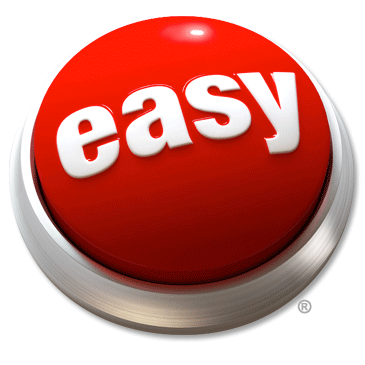 “Make it accurate, make it easy”
Organizing and Advertising of Fundraisers (Main and  and Team)
Creating a Succession Plan
Access to documentation/information
More support for team boosters
Boosters:
“Goals”
Work to support all athletic teams
Improve communication in Athletic Dept. 
Facility upgrades that benefit our athletes- Weight room/video boards
AD:
Upcoming Important Dates and Meetings
Fall Freshman Fair Play meeting Aug. 9 6pm - Auditorium 
Freshman Orientation Aug. 18th 10 am and 6 pm
Open House Aug 22nd 10 am and 6 pm 

Golf Tournament 11/11/22
Reverse Raffle & Silent Auction 3/25/22
Capital Funding Requests TBA
Winter and Spring Sports Boosters should be meeting with their coaching staff NOW
Plan for the upcoming season and create a budget!
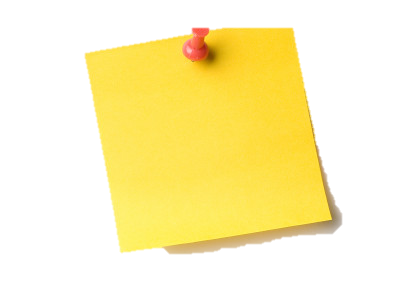 Fundraising for your team
Need ideas? Check out our fundraiser contact list!
Take advantage of Main Booster sponsored fundraisers (Golf tournament, Reverse Raffle, Silent Auction, Sports Passes)
Sell Advertisements/sponsorships
Plan with your coach when fundraisers will take place
Team fundraiser blackout periods (tentative)
10/11/22 – 11/10/22
2/25/22 – 3/24/22
Notify the Main Booster Treasurer to put on Pacer Calendar 
Verify it doesn’t overlap with another team’s fundraiser (i.e. same time, same product)
Notify AD and Main Booster Secretary for marketing help
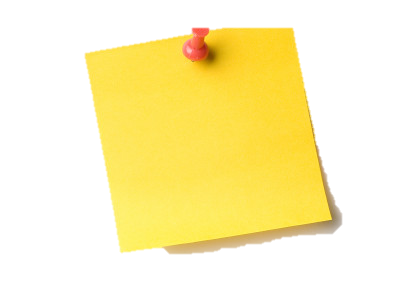 Contact main boosters or AD for the sponsorship package!
Main Booster Meeting Schedule
All meetings in SW Media Center @7pm, unless noted:
August 8
September 12
October 10
November 14
December 12
January 9
February 13
March 13
April 10
May 8
June 12
NEW THIS YEAR! 
Booster Working Sessions 
and Office Hours 
Tentative Dates: 
September 1
October 3
November 2
Booster Documents
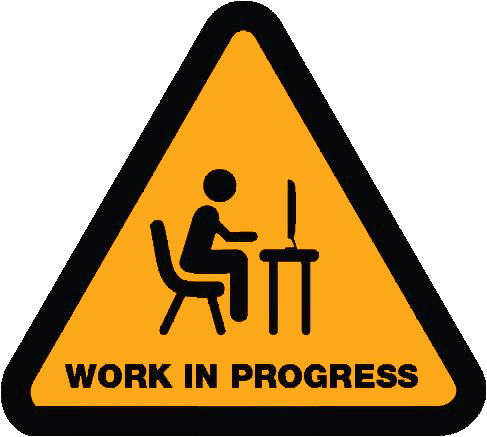 www.cowboysports.org/boosters
This site is a work in progress! 
Files
Links
Membership info
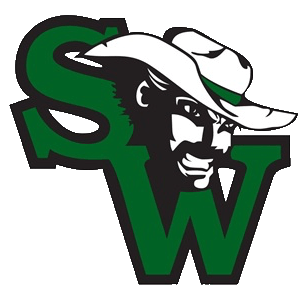 Booster Board Job Summaries
Team Booster President/VP
Pay membership dues
Prepare an annual report and budget at the end of our season for the following year
Meet with the coach/coaching at least twice per school year
Before the season starts (after players are determined, if necessary) to gain alignment on the goals and understanding of the budgeted expenses and fundraisers
At the end of the season, after the books are closed to go over the budget for the next year and to complete the annual report
Discuss all fund raisers with the main booster board or the Athletic Director
Eliminate redundancy or overlap of timing with other fundraisers
Enter on pacing calendar for assistance with marketing and advertising
Schedule regular team booster meetings, recommended monthly during the active season, and once prior to season, once post season
Attend main booster meetings held monthly, inform team boosters of any pertinent information
Additionally, Main Board President/VP, has oversight of all of the functions of the board and the team clubs to ensure compliance. Responsible to assist the team boards that are struggling and/or make the transition back to the main board easy so that the team funds can continue to be accessed by the Coach
Team Booster Treasurer
Pay membership dues
Prepare financials for annual report and budget at the end of the season for the following year
Review financials with comparison to budget and explanations of variances in each team board meeting
Prepare the financial portion of the annual report and budget at the end of our season for the following year, to be approved by the team booster board 
Write checks, deposit monies at the bank, and collect and record receipts in an electronic format in QuickBooks
Reconcile the bank account within the time frame set by the main booster treasurer, utilizing guidance provided
Typically, complete by the first Monday of the month to be ready for the main booster meeting
Attend main booster meetings if necessary, and any meetings organized by the main booster treasurer
Main Board Treasurer will review team accounts in Quickbooks and support team booster treasurers as necessary
Team Booster Secretary
Pay membership dues
Record minutes from team booster meetings, including all key information, not limited to approval of treasurer’s report and purchases (in particular those that require board approval – over the $500 threshold)
Submit a copy of the minutes from team booster meetings within 10 days of the meeting to the main booster club secretary and team board of directors 
Read the main booster meeting minutes prior to your club’s meetings and inform the team booster board of pertinent items
Keep an updated copy of the by laws (available at CowboySports.Org) and to ensure team booster is in compliance with all sections
 Attend main booster meetings held monthly, as necessary
Main Board Secretary  will review the minutes of the team booster clubs for any issues that need to be communicated to the main board, ensure team boosters are reporting meeting minutes, and will send  draft minutes from the main board out within 10 days after each meeting
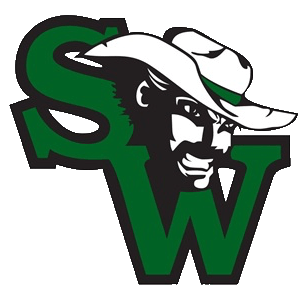 That’s a lot of Boosters… what’s the difference?
Main Booster Board Obligations
Support provided for all teams
Organize fundraising opportunities
Main Booster organized  - Golf tournament, Reverse Raffle/Silent Auction, Brick Sales, Sports Passes and Memberships, Sponsorships
Capital Funds matching for big ticket purchases
Scholarship Opportunities for athletes
Support school events, like Awards ceremonies
Not all teams have booster boards, so we provide support for them
Manage financials, approve expenditures
Team Booster Board Obligations
Active participation in main boosters
Meeting attendance
Support of main booster fundraisers
Help when possible – use your superpowers!
Actively manage your financials
Reconcile QB monthly
Create a budget and review it
Raise funds to support your team
Hold team level booster meetings
Communicate with/involve your coach
Create a Year End report
Can new team boosters be set up?
Yes – the Coach can appoint a Club President Representative, and a new board can be created
Operating rules (at least three officers) applies
Work with Main Board Treasurer to separate account
Get creative! Two teams, like Men’s and Women’s Basketball, may want to combine forces and create a team board! Talk to someone on the main board to see if this is an option for you
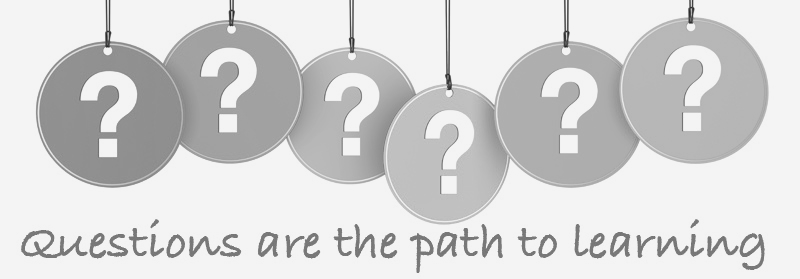 Summary and Questions
We are excited to get started!

What do you still need to know? What didn’t we cover?
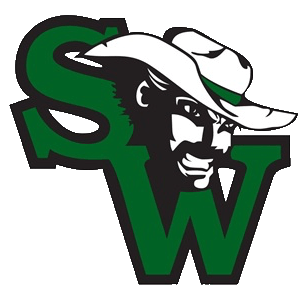 Money Matters and Treasurer Education